WG14 ISO C Committee 27 Feb 2025
TrapC Presentation
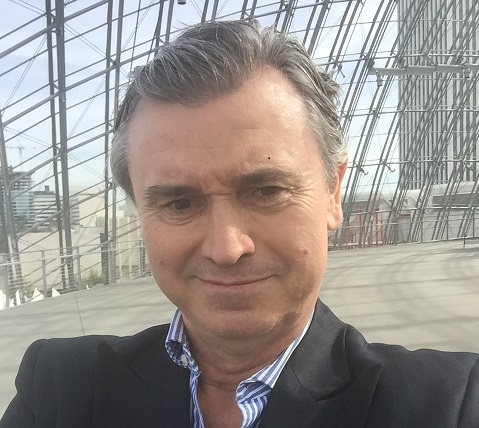 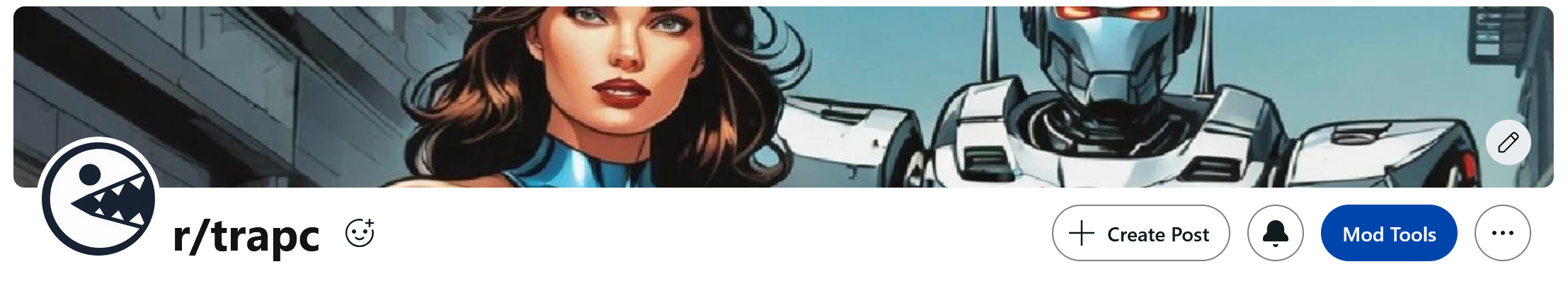 Robin Rowe is the author of ISO C Committee proposal N3423, a memory safe extension of the C programming language that is highly compatible with C code, somewhat compatible with C++
CEO of AI research institute Fountain Abode
Chairman UN ITU Medical Metaverse Task Group 2024
Chairman ISO C++ WG21 Financial Systems Subcommittee 2024
Taught C++ Software Design at the Naval Postgraduate School 
Taught C++ Software Design at the University of Washington
DARPA research scientist AI, Navy research scientist VR
Robin Rowe
Baltimore, Maryland, USA
+1 323-535-0952
Robin.Rowe@TRASEC.com
Memory Safety, a National Security Crisis…
So says:
The White House (ONCD)
DARPA (TRACTOR)
NSA
CISA
FBI
Five Eyes
Unsafe Memory: 70% of Cybersecurity Exploits
“Memory Safety vulnerabilities affect software development across all industries.”                 NSA Cybersecurity Directorate Technical Director Neal Ziring
“We, as a nation, have the ability, and the responsibility, to reduce the attack surface in cyberspace and prevent entire classes of security bugs from entering the digital ecosystem, but that means we need to tackle the hard problem of moving to Memory Safe programming languages.”                                    White House National Cyber Director Harry Coker
Overlap of C, C++ and TrapC Programming Language Features and Syntax
C Programming Language
C++ Programming Language
TrapC Programming Language
TrapC N3423 C Extension: 10 Key Points
C code with no Undefined Behavior (UB), provides comprehensive safety, not an N3211 “memory safe compilation mode” C subset
TrapC keyword changes from C:
Removes ‘goto’ and ‘union’
Adds ‘trap’ and  ‘alias’
ABI compatible with C
Memory Safe Pointers (MSP), no wild pointers
Safe by Default (SbD) error handling with ‘trap’
Easy operator and type overloading with ‘alias’
Castplate containers alias C++ STL API, without templates
Overloadable and typesafe printf() and scanf()
Cmaker build system generates portable cmake files automatically
 Initialization, reflection, localization, ‘decimal’ type, C++ constructors and destructors, RAII
C Programming Language
TrapC 
C Language
Extension
TrapC: No Buffer Overflows
// buffer_input_test.tc (CWE–242, CWE–120, CWE-77)#include <stdio.h>void gets_input(char* buffer){   printf("Please enter your name and press <Enter>: ");    gets(buffer);// buffer is memory safe pointer, TrapC 'gets’ knows size    printf("%s",buffer);}int main(){   char buffer[8];    gets_input(buffer);    return 0;}
output:
Please enter your name and press <Enter>: Robin RoweProgram terminated: memory overrun in gets_input buffer.
TrapC Safe by Default (SbD) Error Handling with ‘trap’
The key difference is what happens when a C programmer doesn’t write the code that checks for an error and when a TrapC programmer doesn’t…
// c_or_trapc.cint Foo(){   int i = 1;    i--;#ifndef __trapc    if(!i) // C programmer must add check, be very careful!    {   return 0;    }#endif    return 10/i;// TrapC will trap automatically on divide-by-zero, Safe by Default}   
int main(){   int i = Foo();#ifdef __trapc    trap#else    if(!i)#endif    {   puts(“ERROR: Division by zero!");        return 1;    }    return 0;}
TrapC Memory Safe Pointer (MSP)
// trapc_rtti.tc#include <type_info>int main(){   int* p = new int[10];    assert(safeof(p));//confirm TrapC memory safe pointer, not raw C pointer    assert(p+9 == lastof(p));// get last valid member of array    const type_info* t = get_type_info(p);    printf("%{}\n",t);    return 0;}
output:
nameof = p, typeof = int*, sizeof = 80, countof = 10, offsetof = 0, lastof = 9, addressof = 00000235FB3A66C0, safeof = true, ownerof = true
TrapC Memory Safe Pointer (MSP) Implementation
struct type_info{   const char* name;    const char* type;    size_t size;    size_t count;    size_t offset;    type_info* owner;    void* address;};
const char* nameof(void* p);const char* typeof(void* p);size_t sizeof(void* p);size_t countof(void* p);size_t offsetof(void* p);void* lastof(void* p);bool safeof(void* p);// returns false if null pointer or not memory safebool ownerof(void* p);// returns false if alias
TrapC MSP vs. C ‘defer’ Behavior
// get_token_defer.cchar* get_token_defer(){   char* p = strdup("123;...");    defer free(p);    char* tokenp = strsep(&p,";");// tokenp now equals p, address of p changed    return strdup(tokenp);//CRASH! defer will free p offset, not tokenp}
TrapC frees the original pointer’s memory, not the changed pointer.
// get_token_trapc.tcchar* get_token_trapc(){   char* p = strdup("123;...");    char* tokenp = strsep(&p,";");    return strdup(tokenp);// TrapC frees original memory block, not p offset}
Castplate Container like C++ STL <vector>
// test_vector.tc#include <vector>int main(){   vector<int> v = malloc(2*sizeof(int));    v[0] = 1;    v[1] = 2;    v.push_back(3);// linker sees: vector* vector_push_back(vector* v,int x)    v << 4;// alias of push_back()    printf(“%{}\n",v);    return 0;}
output:
    1 2 3 4
Castplate <vector> Container Implementation
// vector#include <stdio.h>#include <sstream>struct vector{   void* data alias vector;// alias makes vector[0] the same as vector.data[0]    void* push_back(void x) alias << // let << be the same as vector.push_back()    {   void* temp = data;// void acts like 'typename T' of a C++ template        data = new void[countof(temp)+1];// countof elements, from type_info        *data = *temp;// copy contents of temp, except for last element still null        *lastof(data) = x;// copy x into last element        return alias;// TrapC has no C++ 'this’    }    string sprintf()    {   stringstream ss;        for(int i:data)        {  ss << data[i] << " ";        }        return ss.str();    }};
Castplate Container like C++ STL <list>
// list_test.tc #include <list> #include <stdio.h> int main() {   list<int> numbers;     while(int i < 5) //TrapC while-range loop    {   numbers << i++; // list as FIFO     }    while(numbers) //TrapC while-iterate loop    {   printf("%{} ",numbers);    }    puts(numbers);    return 0; } output:    0 1 2 3 4    0 1 2 3 4
Castplate <list> Container Implementation
// list: TrapC 'list' container acts like C++ std::list #include <glib.h>     // struct GSList #include <stdio.h>    // {   void* data;#include <sstream>    //     GSList* next;                      // };struct list {  GSList* head; // struct GSList has member void* data, making list a castplate   list()    {   head = 0;    }   void push_back(void* data) alias << // like C++ operator<<() overload   {   head = g_slist_append(head,data);    }   GSList* iterate(GSList* node)   {   return node? node->next:0;   }   void* data(GSList* node)   {   return node? Node->data:0;   }   GSList* remove(void* data)   {   return g_list_remove(head,data);   }   string sprintf()    {   stringstream ss;        if(!head)        {   return ss.str();        }        alias GSList* node = head;// Does not take ownership of memory safe pointer        while(node)        {   ss << data(node) << ' ';            node = iterate(node);        }       return ss.str(); }  };
Overloaded sprintf() and sscanf()
// test_printf_scanf.tc#include "Point.h“#include <stdio.h>#include <iostream>
int main(){   Point pt;    string* s = pt.sprintf();     printf("Input two numbers: ");    scanf("{}",&pt);// same as pt.scanf(s);     printf("Point = (%{}), was (%{})\n",&pt,s);     Point pt2(3,423);    cout << "pt2(" << ptr2 << ")" << endl;// Calls printf()    return 0; }
output:
Input two numbers: 10 42Point = (10,42), was (0,0)pt2(3,423)
Implementing sprintf() and sscanf()
// Point.h#include <stdio.h>#include <string>#include <sstream>struct Point{  int x;   int y;   Point(int x=0,int y=0)   {  .x = x;// Like C++ 'this->x = x'      .y = y;   }   string sprintf()   {  string s;      //TrapC built-in types have sprintf and sscanf overloads      s << x << ',' << y; // overloaded s.append(x.sprintf())...      return s;   }   void sscanf(string s)   {  stringstream ss(s);      ss >> x;      ss >> y;}  };
$ mkdir hello_world
$ cd hello_world
$ echo "Open Source MIT" > LICENSE
$ export AUTHOR=“Robin Rowe"
$ cmaker project HelloWorld
$ cmaker class Hello World
$ cmaker program hello_world
$ mkdir build;cd build
$ cmake ..
$ cmaker run
Hello World!
$ cd old_project
$ cmaker retro OldProject
$ mkdir build
$ cd build
$ cmake ..
Cmaker
Cmake Code Generator
Legacy C or C++ source
No build system
C++ class Hello
C++ class World
ctest unit tests
C++ program hello_world
Cmake files generated
TrapC Additional Features
Initialization: All data not initialized by programmer is zeroed, no dirty reads
Reflection: printf knows reflection name and type info, use %r
Localization: i18n gettext() implicit in printf and scanf, no _(text) needed
Money ‘decimal’ type, also ‘bool’   decimal<int,4> sales;// int that has a decimal point for 4 digits
Libraries: POSIX, iostream, STL (except std::map), SQL, NoSQL, crypto, GUI
C++ member functions, including constructors, destructors
C++ implicit typedef of struct, default function arguments
TrapC retains C minimalism: no C++ function overloading, no C++ templates, no C++ exceptions, no C++ inheritance, no C++ polymorphism
TrapC Cybersecurity Compiler
ISO C Committee Proposal N3423: memory safe extension of the C programming language with limited C++ compatibility
Harden legacy code: Compile ordinary C/C++ code into programs that cannot buffer overrun, cannot crash
TrapC secures: C/C++ pointers, scanf, printf, malloc
On error, TrapC will either terminate with a useful error message or execute a recoverable, programmer-written, error trap handler
FOSS TrapC compiler development underway, to release in 2025
C, C++, Rust and TrapC
Linux creator Linus Torvalds says: “C is, in the end, a very simple language. It's one of the reasons I enjoy C and why a lot of C programmers enjoy C.”
C++ creator Bjarne Stroustrup says: “The value of a programming language is in the range and quality of its applications. For C++, the evidence is its amazing range of application areas.”
Rust Foundation chairman Shane Miller says: “Unlike older memory-safe languages such as Java or Python, the relatively new Rust language optimizes efficiency with Memory Safety. Unfortunately, Rust’s innovative design and implementation are incompatible with existing engineering skills and systems, creating market friction for adoption.”
TrapC creator Robin Rowe says: “TrapC retains the minimalism of the C programming language, even has the same number of keywords, yet extends C to make it memory safe and also safe by design.”